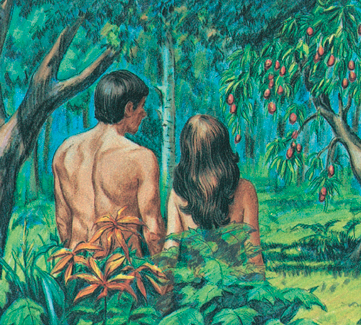 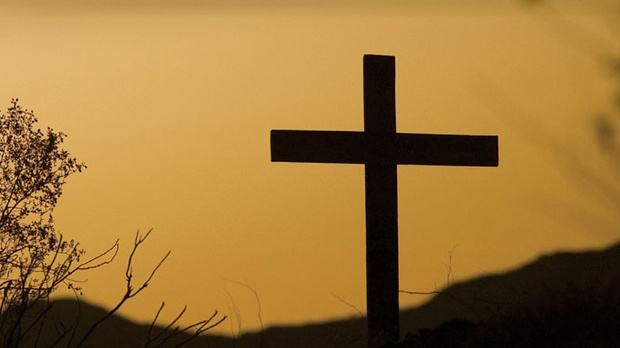 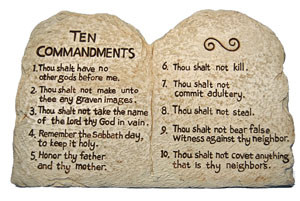 God’s Family Through The Ages
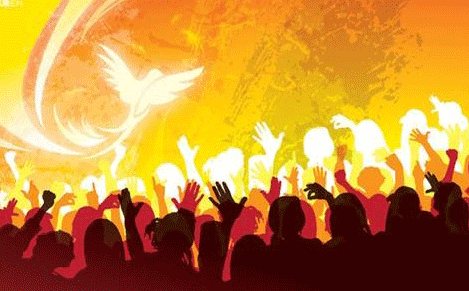 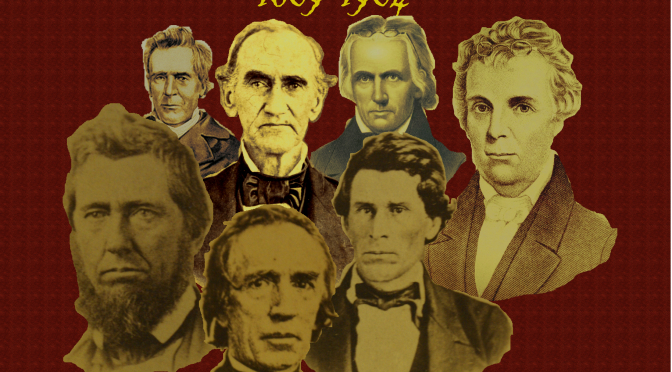 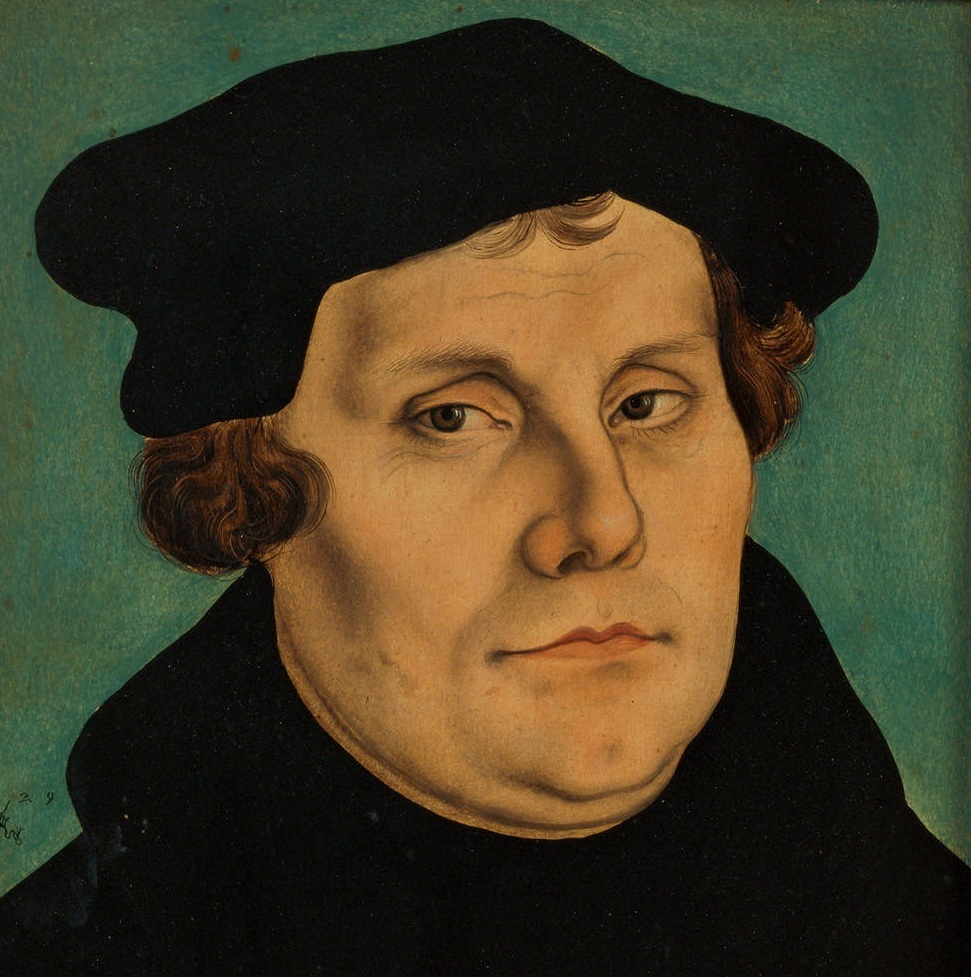 www.TheRestorationMovement.com
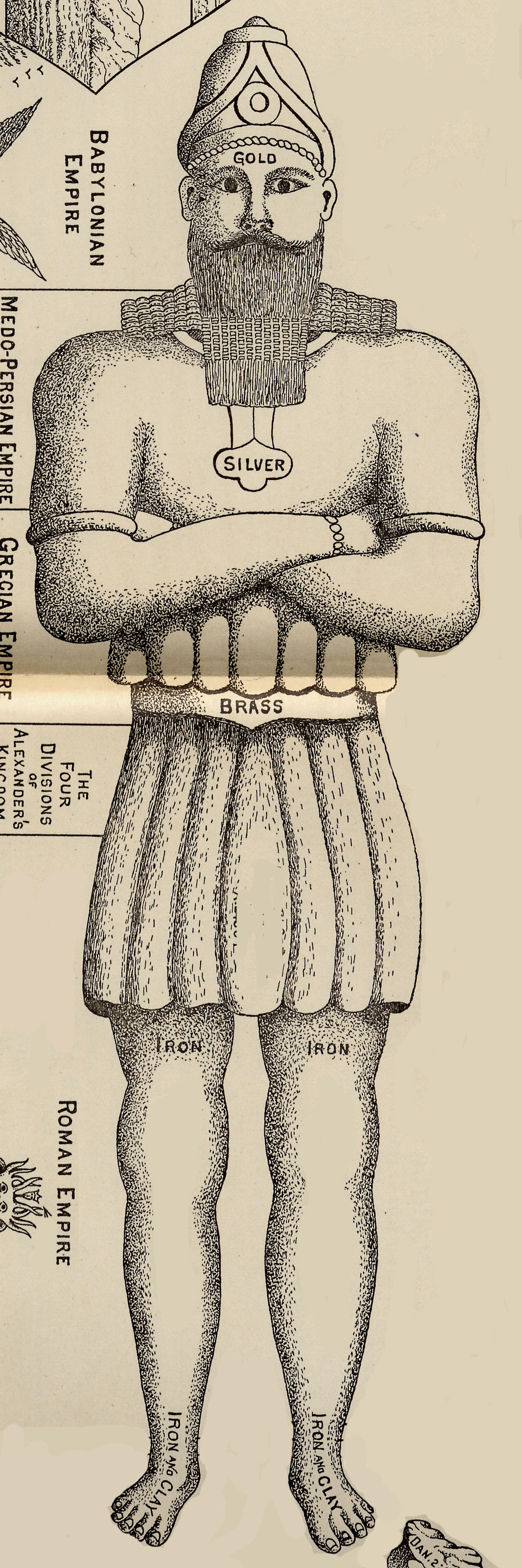 Head Of Gold – Babylonian Empire
Chest & Arms of Silver – Medo-Persian Empire
Middle & Thighs of Bronze – Greek Empire - Alexander
Legs Of Iron With Feet Of Partly Iron & Partly Clay – Roman Empire
In the days of these kings . .
Daniel 2:44
Jesus Taught:
Mark 9:1 – Some Standing Here Will Not Taste Death Before The Kingdom Comes
Matthew 16:13-19 – “Upon This Rock I Will Build My Church . . . And I Will Give Unto You The Keys Of The Kingdom Of Heaven”
On That Day Of Pentecost
Prophecy Fulfilled
vv.16-21 – Joel 2 – God’s Great And Notable Day
vv. 25-28 – Psalm 16:8-11 – David’s Prophecy
Church Starts – v.38-40
Kingdom Rule Begins Thru Apostles’ Binding Authority, cf. v.42-47 with Matthew 16:18,19
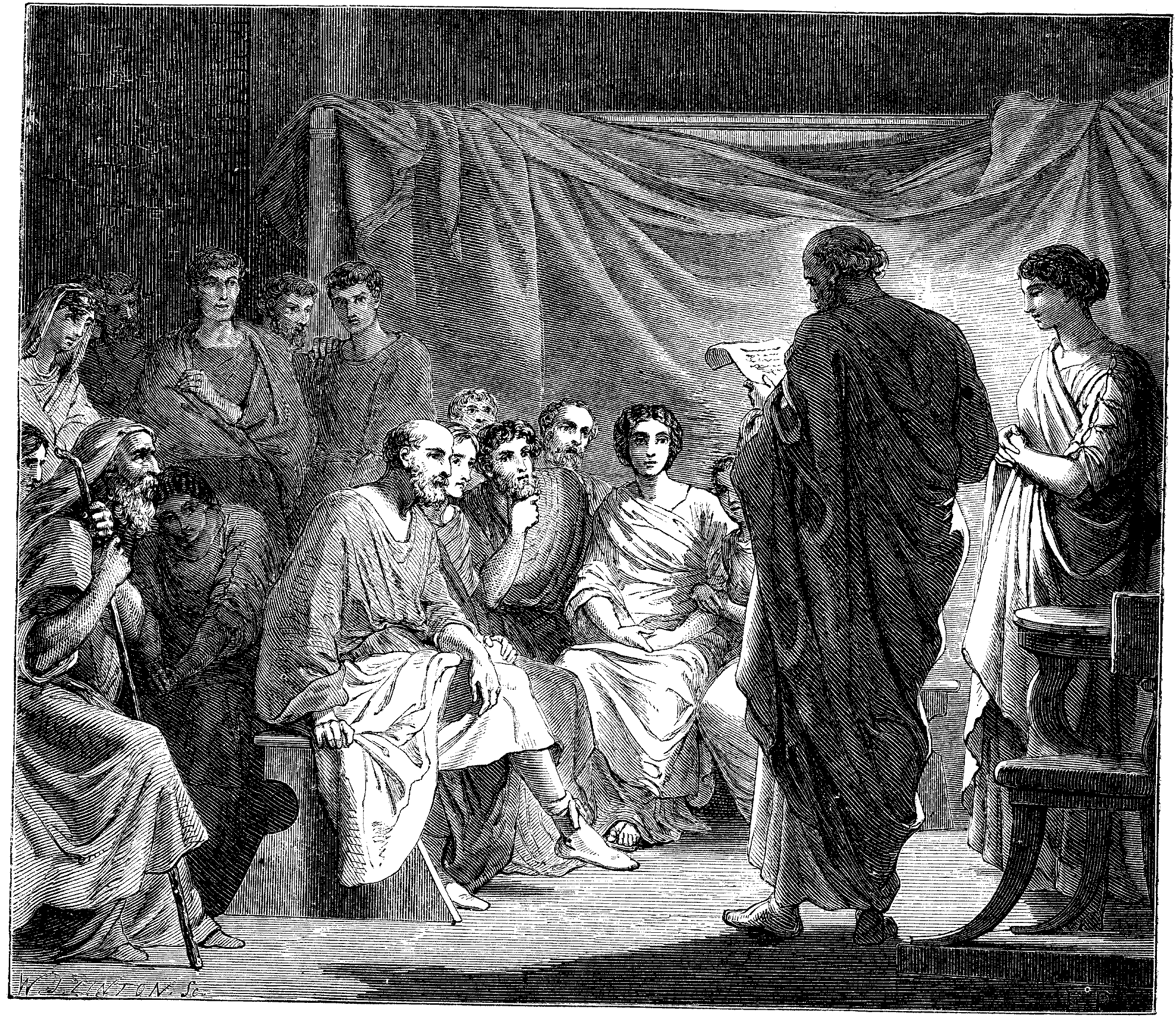 Problems In The Church Required Letters
1 & 2 Corinthians
Disunity Through Partyism
Taking Brothers To Law
Incest
Denial Of The Resurrection, etc.
Colossee – Mysticism, Gnosticism
Revelation – 7 Churches – All With Problems
Acts 20:28ff – Paul’s Warnings
Departures
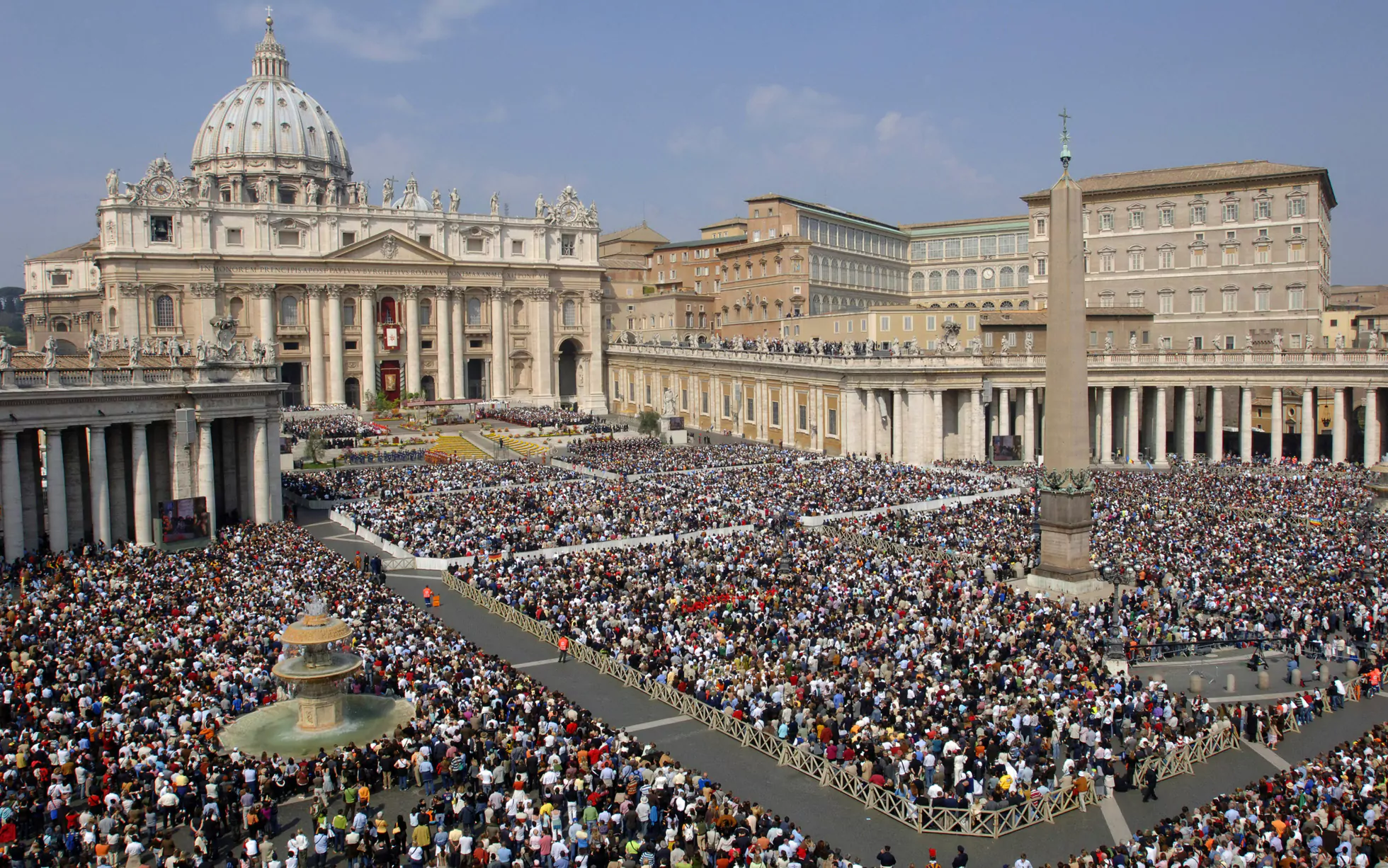 Development of the Papacy
The Johannes Gutenberg Printing Press - 1454
Arguably History’s Greatest Invention
Produced In Mainz, Germany
First Produced Book:    The Bible
The Age Of Enlightenment& The Reformation
John Wycliffe – English Reformer (1329-1384)
Jan Hus – 1373-1415 — Prague, Czechoslovakia
Martin Luther – 1483-1546 - Germany
Girolamo Savonarola —1452-1498, Florence, Italy
William Tyndale — 1494-1536 English Reformer
Ulrich Zwingli – (1484-1531) — Geneva, Switzerland
John Calvin – 1509-1564 — Another Swiss Reformer
John Knox1505-1572
John Calvin1509-1564
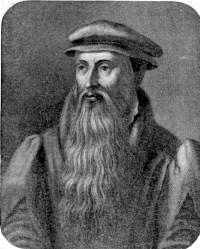 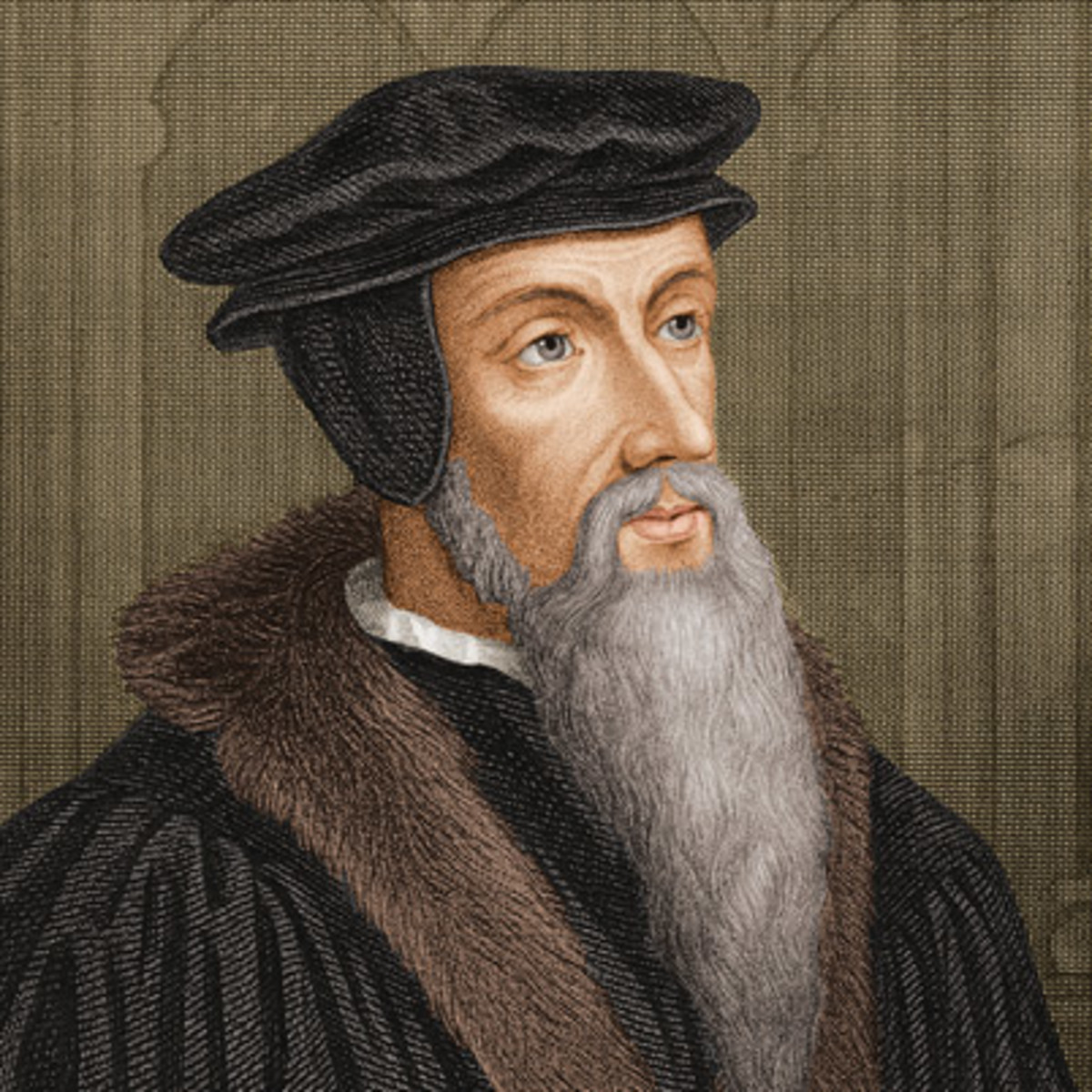 Calvin’s Influence In The Reformation In Scotland
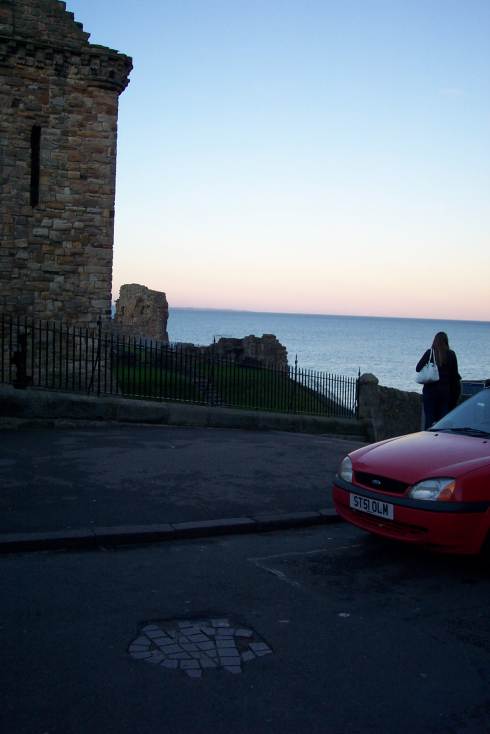 Death of George Wishart
Burned At This Place By Cardinal Beaton, St. Andrews, Scotland March 1, 1546
1513-1546
Fathers Of Congregationalism
JohnGlas1695-1773
RobertSandeman1718-1771
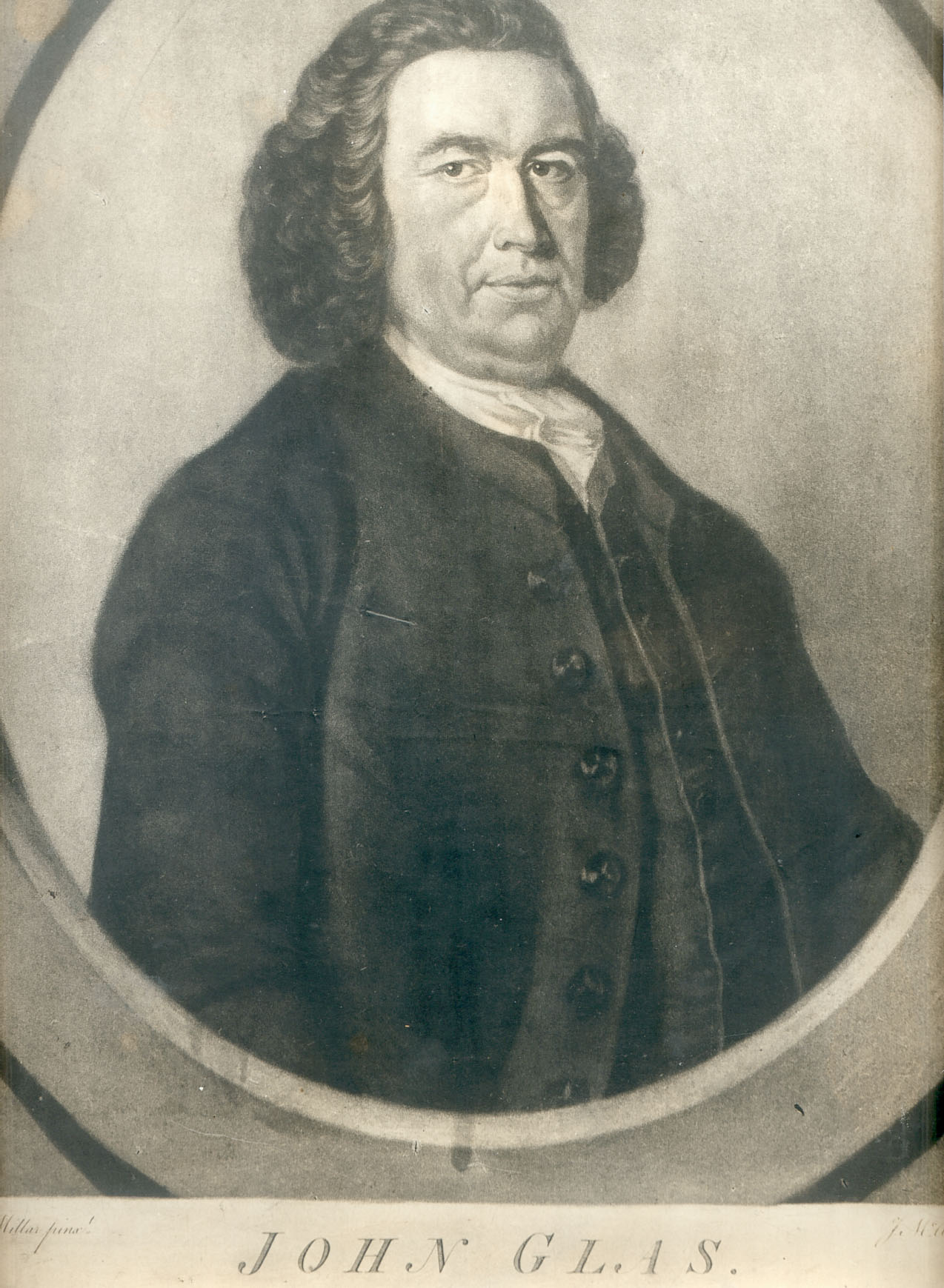 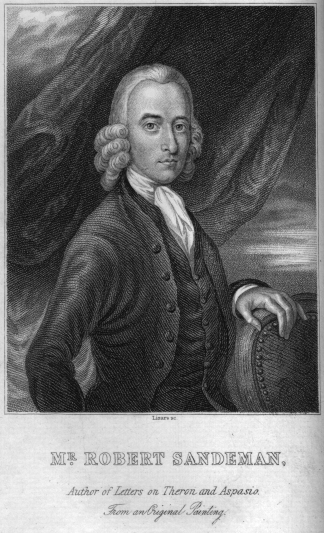 Tottlebank Church
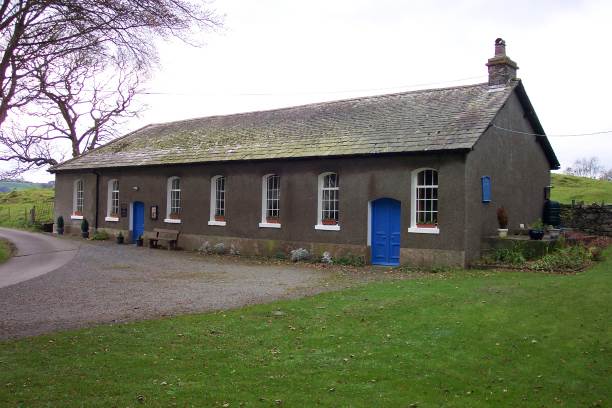 A church of Christ 
-early as 1669
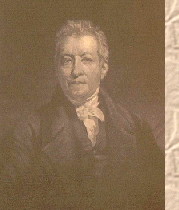 James Haldane1768-1851
Robert & James Haldane
Baptist Ministers Who Brought About Reform In The British Isles
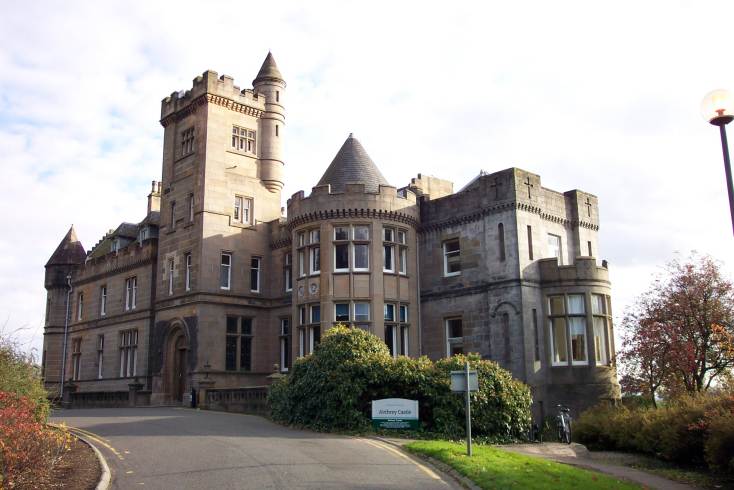 Airthrey Castle, Sterling, Scotland Haldane Home
Greville Ewing
Haldanian revivalist who influenced thousands through Saturday schools
Also, a young Alexander Campbell in 1808-1809
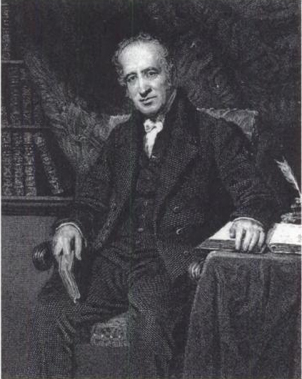 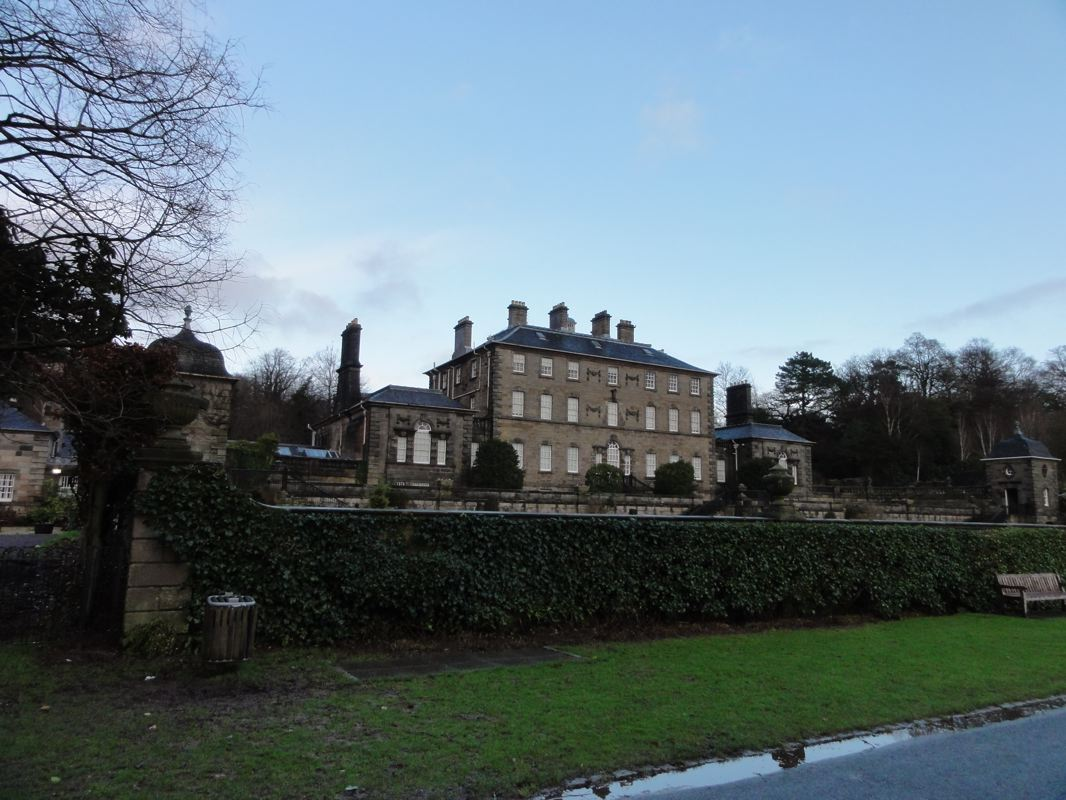 Greville Ewing1767-1841
Pollock House, Scotland, Home Of Greville Ewing
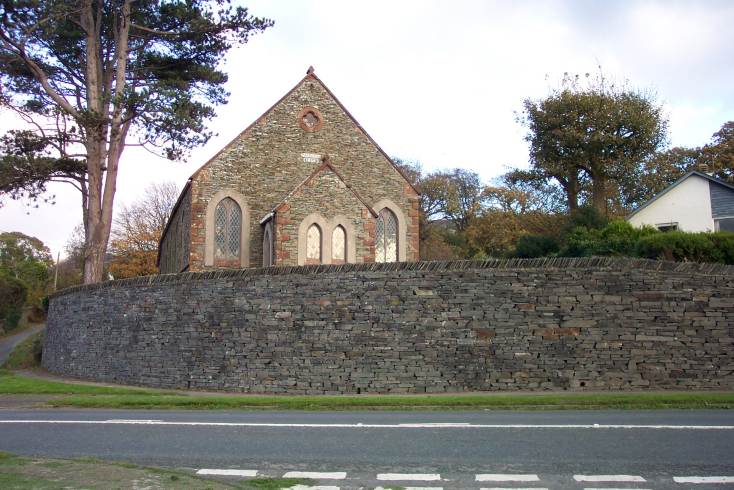 Kirkby Church of Christ
By 1824 a church after the ancient order was serving the Lord at Kirkby.
It was 30 years before any hear of Barton W. Stone or Alexander Campbell
Old Philadelphia
Warren Cty. TN
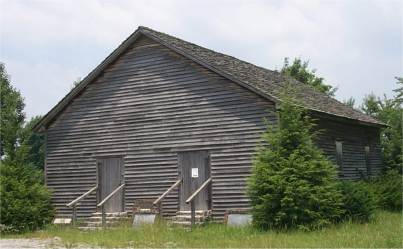 Dr. Chester Bullard
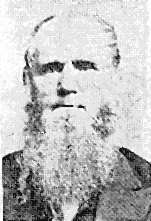 1805
John Taylor
Christian H. Dasher
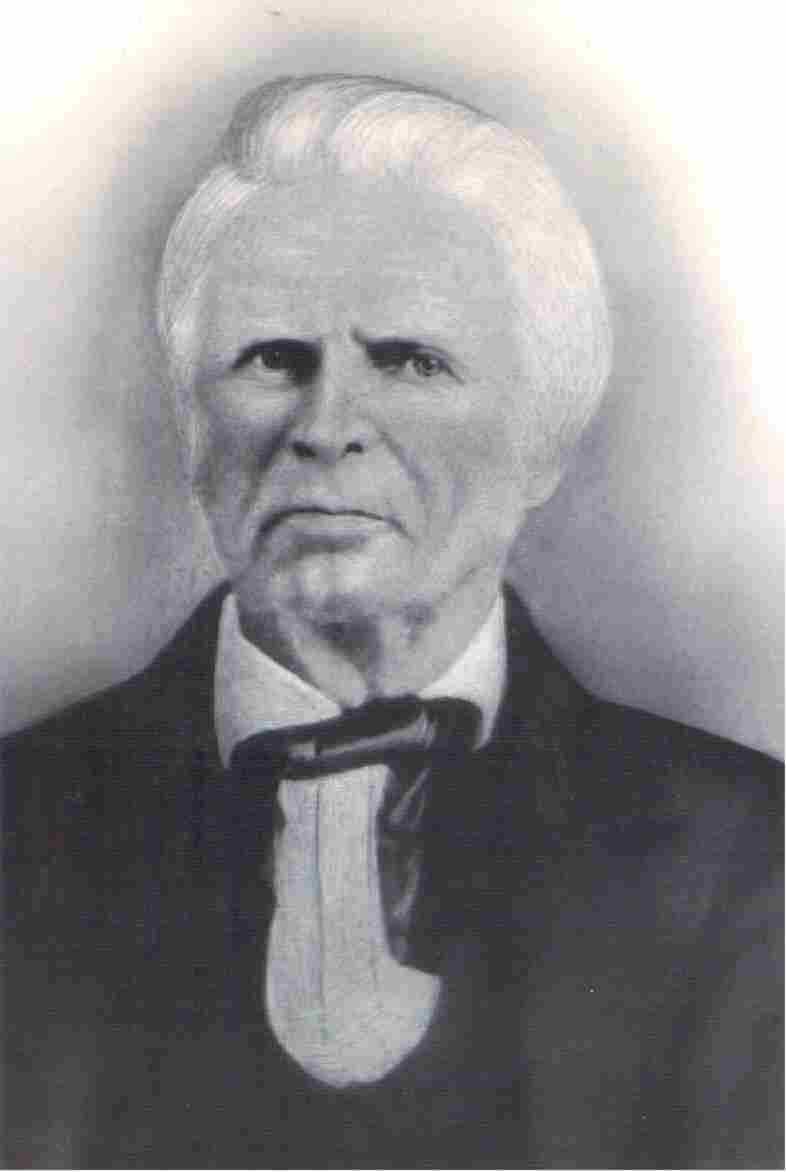 1809-1893
1789-1866
1807-1895
Many Independent Movements
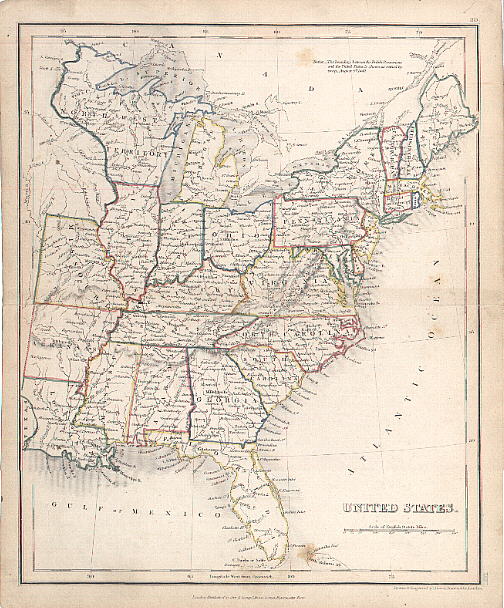 Second Great Awakening: Religious Revival In America
1797-
-1801
James McGready (1763-1815) Presbyterian minister introduced religious revival in Logan County, Kentucky
The Work And Influence Of Barton W. Stone
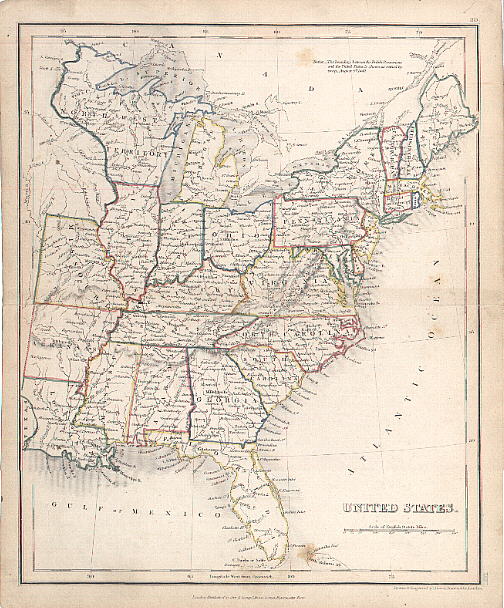 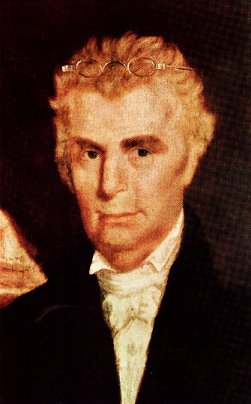 Cane Ridge RevivalAugust 14-19, 1801
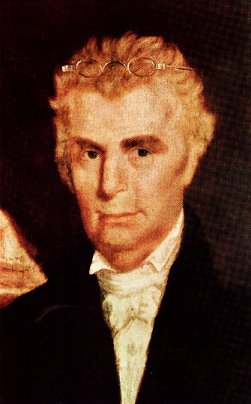 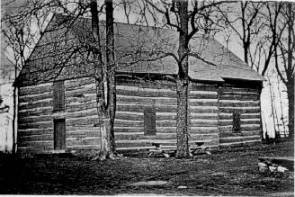 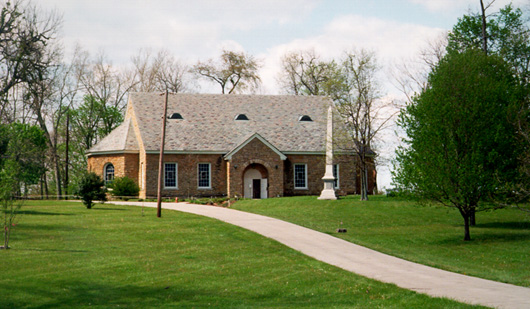 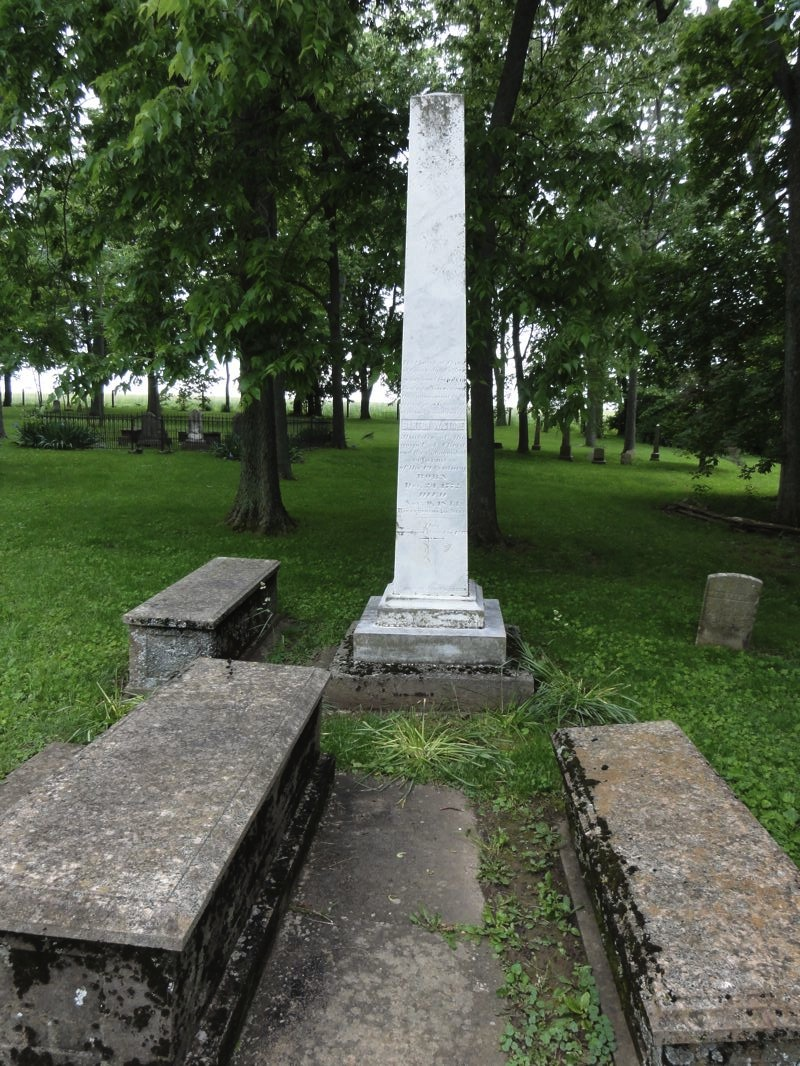 The Influence Of Thomas & Alexander Campbell
1809, Thomas & Alexander Campbell, Bethany, Virginia
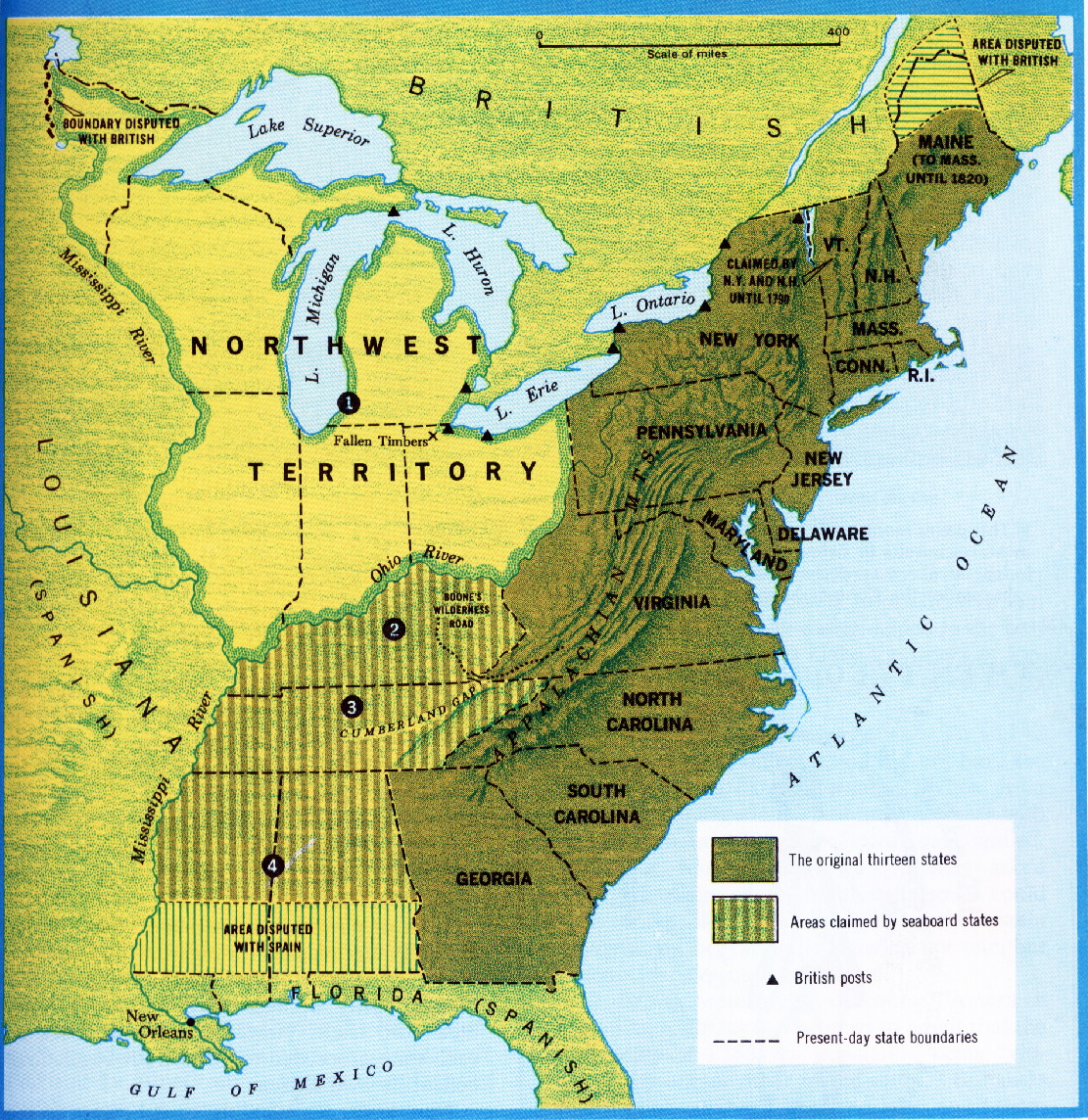 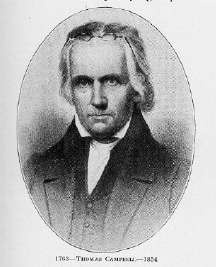 ThomasCampbell1763 - 1854
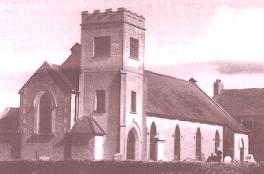 The Presbyterian Church in Ahorey, Northern Ireland where Thomas Campbell preached before moving to the United States. The bell tower is not original.
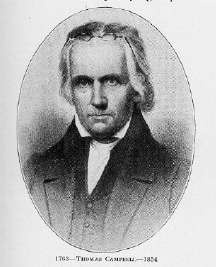 ThomasCampbell1763 - 1854
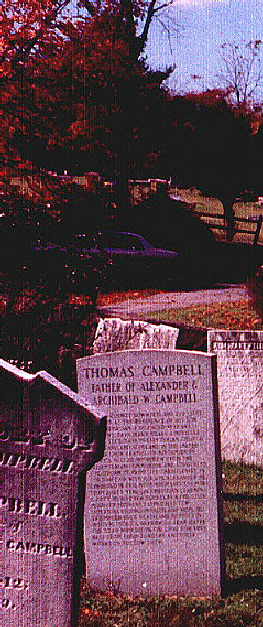 Thomas Campbell born February 1, 1763 in Newry, County Down, Ireland. Arrived here May 13, 1807. A Presbyterian preacher who through study of the Bible saw the need to preach it  and live wholly under its authority. Now buried at God’s Acre, Bethany, West Virginia next to his son, Alexander.
Alexander Campbell1788-1866
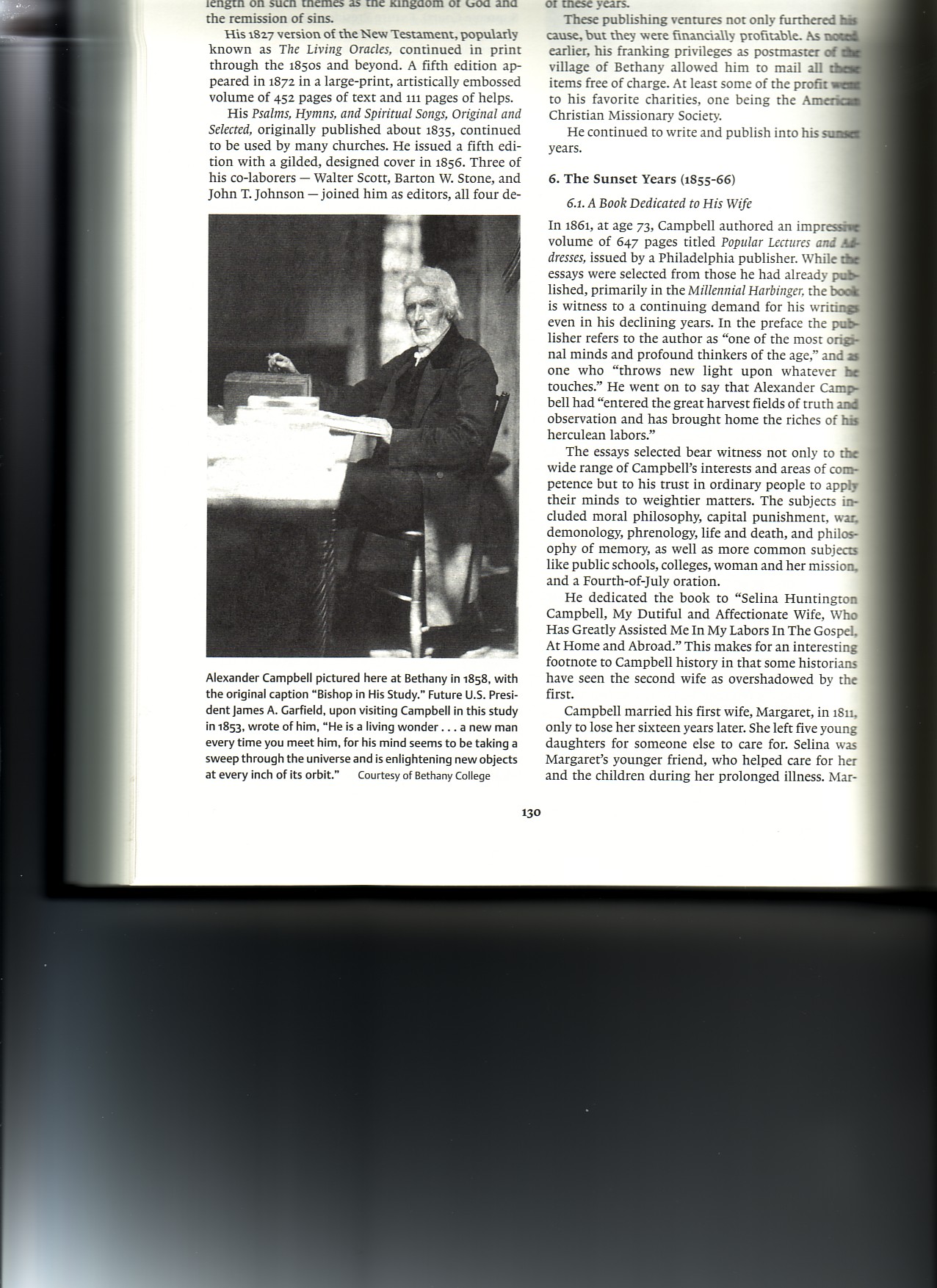 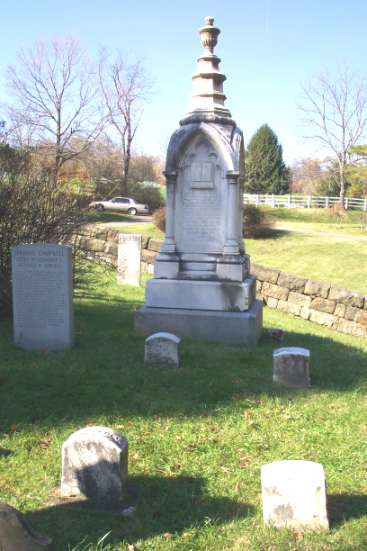 Hill Street Church, Lexington, Kentucky
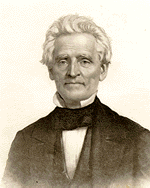 “Raccoon” John Smith
Meeting Of Stone’s Christians & Campbell’s Disciples At Hill Street Church In Lexington, Last Week In 1831 with 10,000 members in Kentucky
January 1, 1832 Joined Forces With A. Campbell’s Disciples Movement
“Let us, then my brethren, be no longer Campbellites or Stoneites, New Lights or Old Lights, or any other kind of lights, but let us come to the Bible, and to the Bible alone, as the only book in the world that can give us all the light we need.” — John Smith
Coming Together Of A Movement
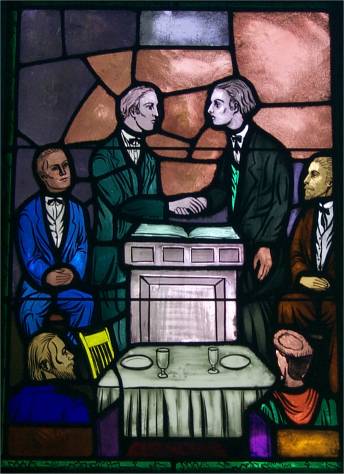 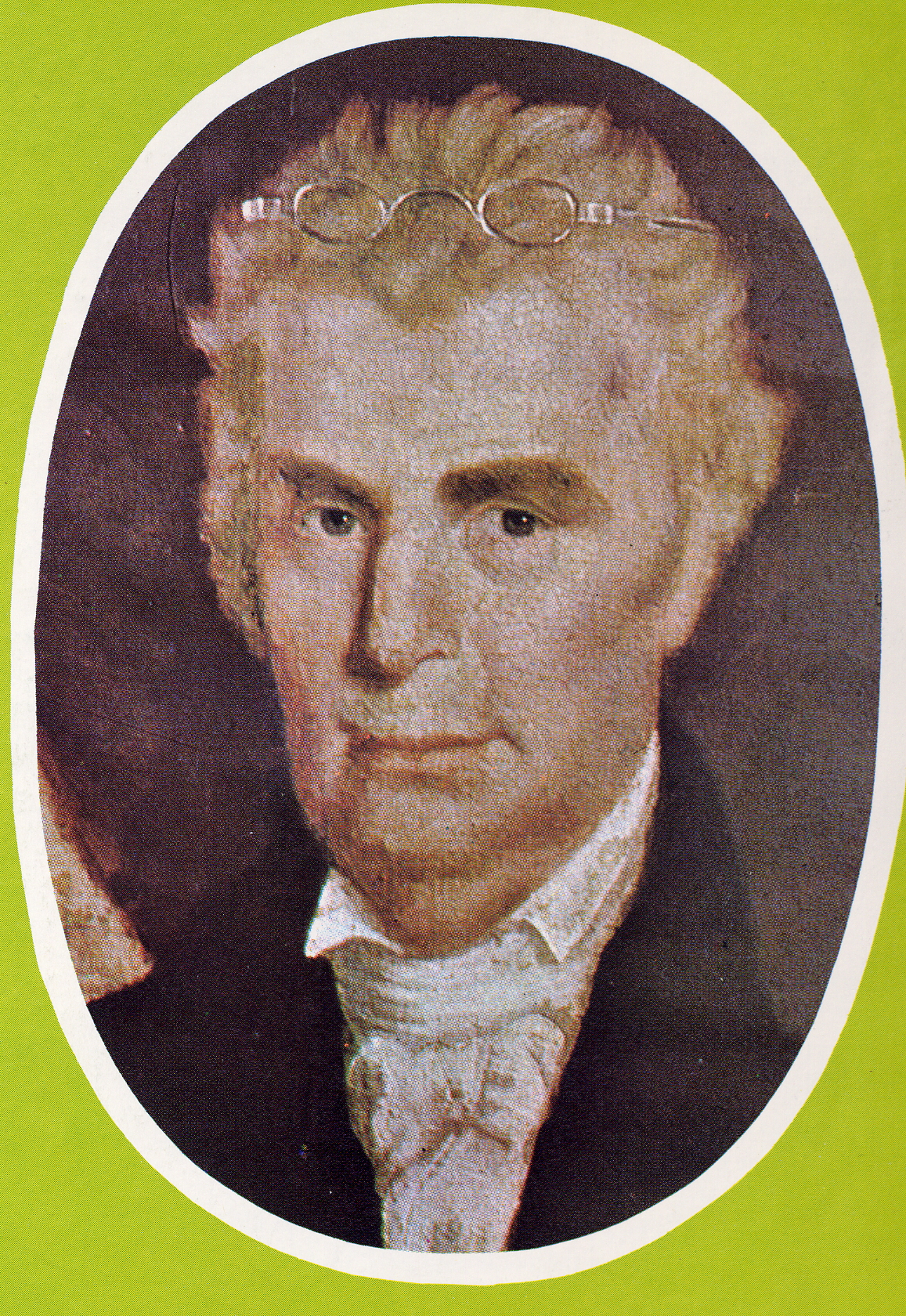 The Printing Press Contributed To Union
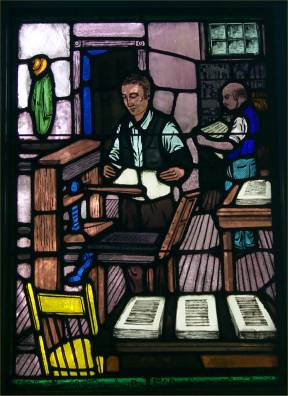 B.W. Stone’s 1826 Christian Messenger   A. Campbell’s 1830 Millennial Harbinger Distributed The Message Of Union Among Christians, Later Others Like 1884 Firm Foundation & 1855 Gospel Advocate  Continued The Unity Call
Christian Education
1834 – Bacon College, Georgetown, Kentucky, seed school of University of Kentucky
1840 – Bethany College, Virginia
1843 – Franklin College, Tennessee
1869 – Henderson, Tennessee, Henderson Male & Female Institute Begins, Later Freed-Hardeman University
1891 – Nashville Bible School Begins, Later Lipscomb University
1901 – Potter Bible College begins with J.A. Harding as president
1860 — The Incident At Midway, Kentucky
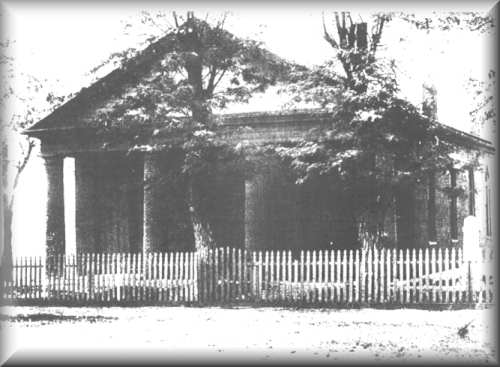 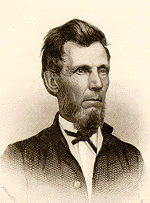 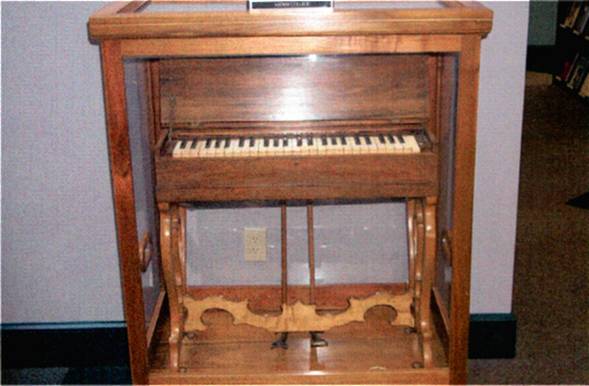 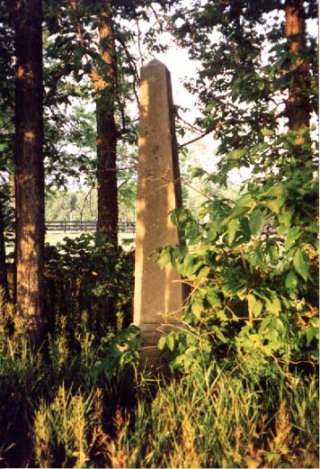 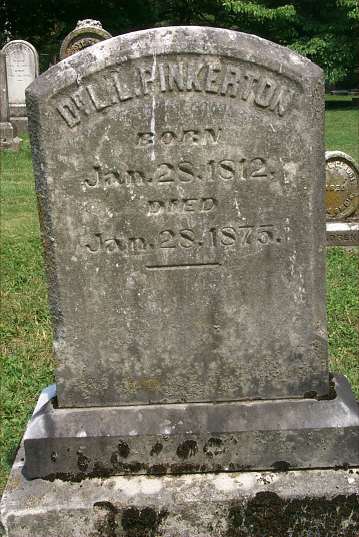 Adam HiblerGrave
L.L. PinkertonGrave
Other Things Contributing To Division
American Christian Missionary Society – 1849
The Civil War – 1861-1865 
1866 Christian Standard Begins With Isaac Errett As Editor – Devoted To A More Progressive Approach To Christianity
Splintering Continues In The 20th Century
March, 1917 Major Controversy In The College Of The Bible Exists Over The Subject Of Higher Criticism, Leading To A Major Split Among Christians, Enter: The Disciples Of Christ
1920s Controversies With R.H. Boll Over Premillennialism
1930s & 40s Relative Quietness Due To Economic Depression & War
1950s To 1970s Battles Over Support Of Institutions/Sunday School/Located Preachers/Christian Colleges/etc.
1980 To Today – The Change Movement – New Hermeneutics/Worship Styles etc.
Two Of Many PreachersWho Made A Difference Early In Logan County In The Early Days Of The Restoration
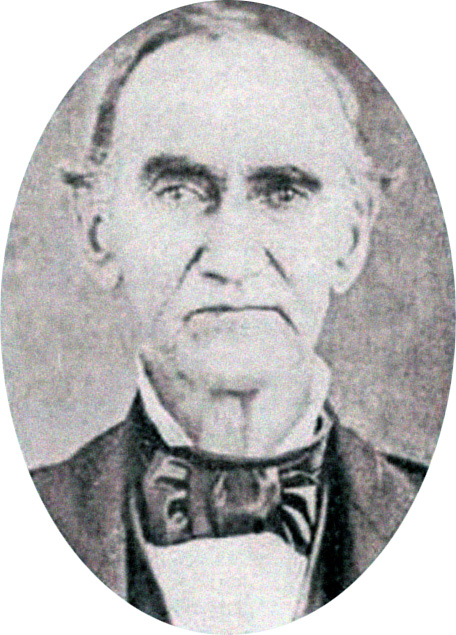 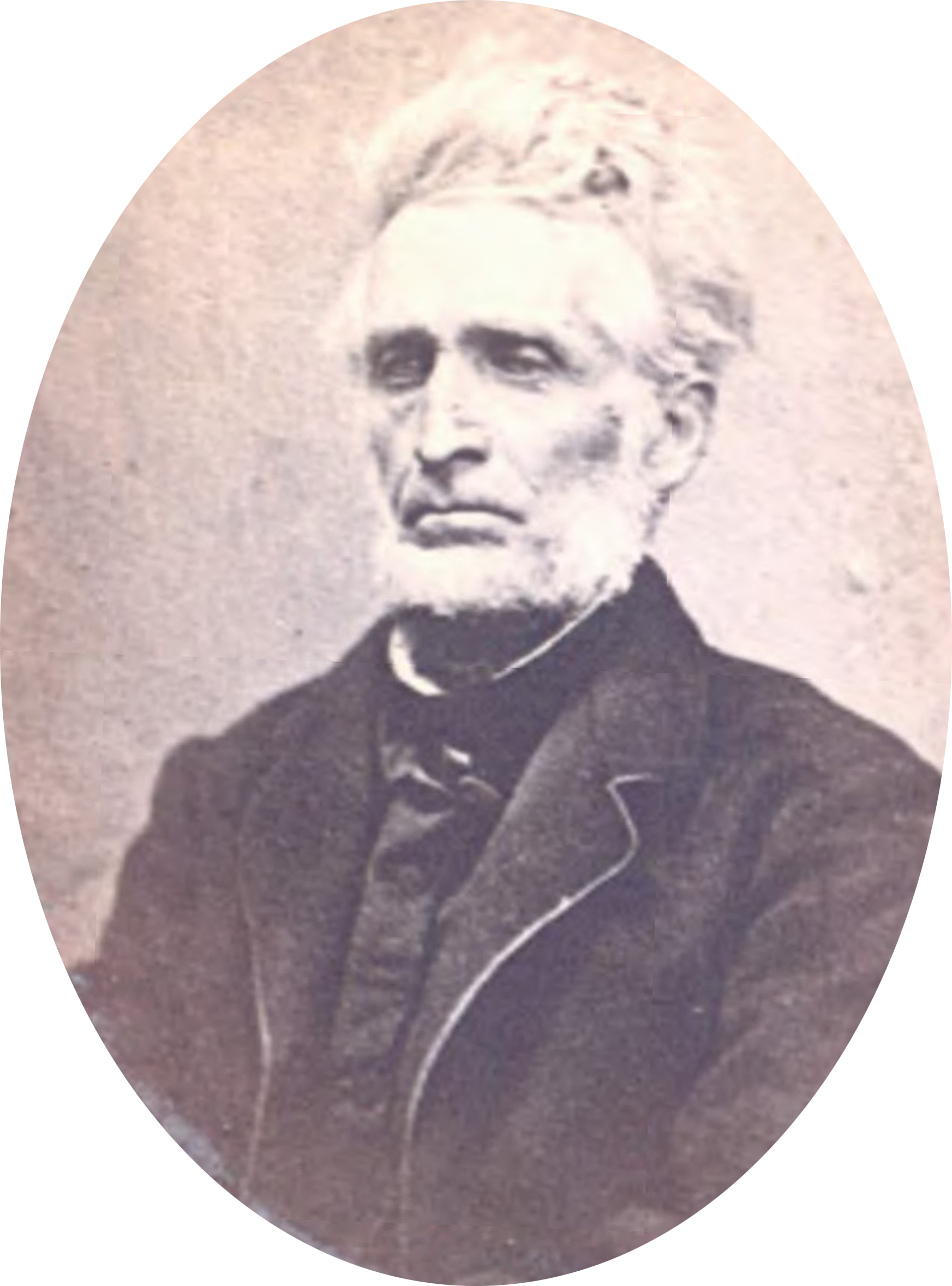 George W. Elley1801-1884
John T. Johnson1788-1856
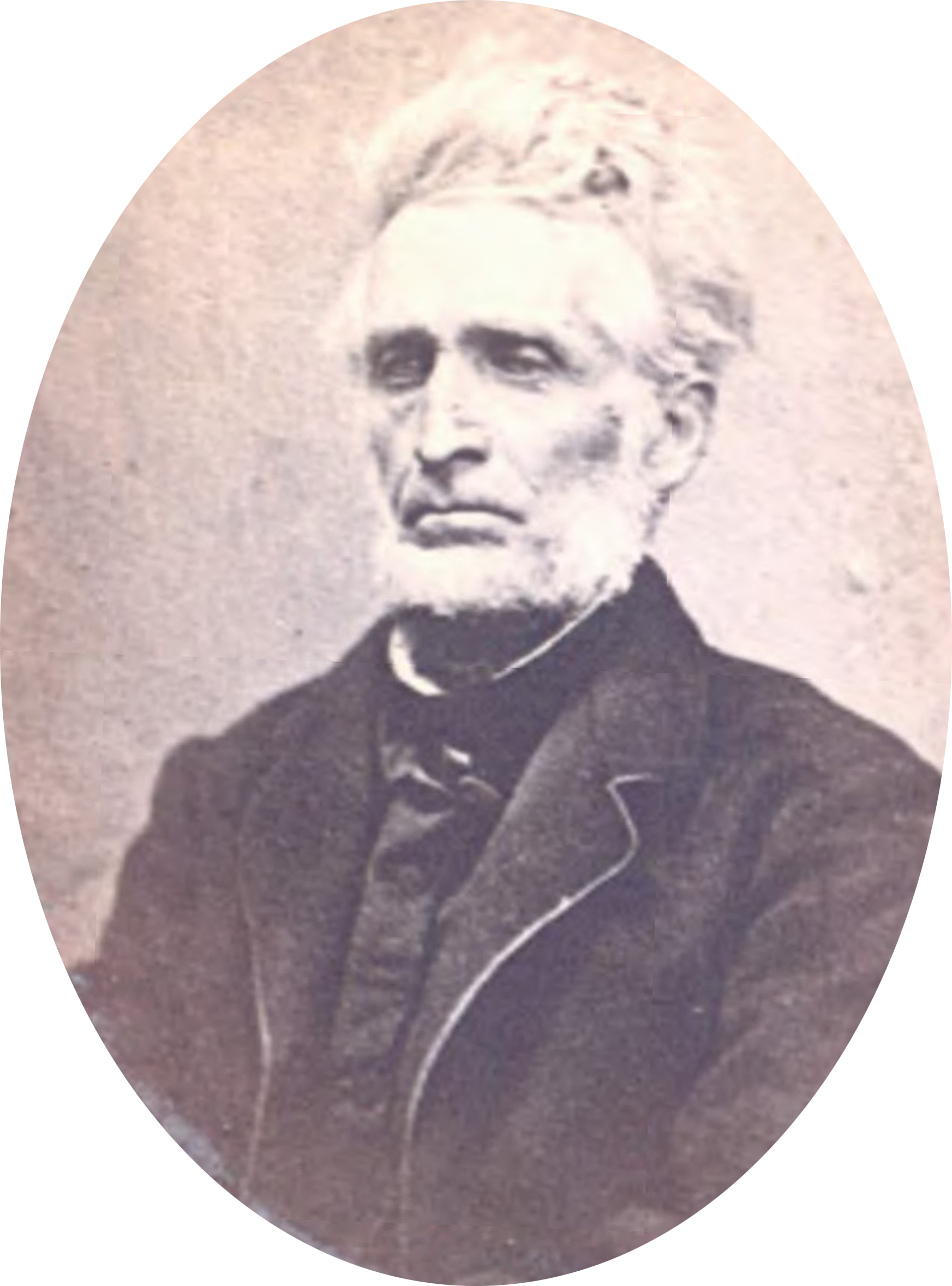 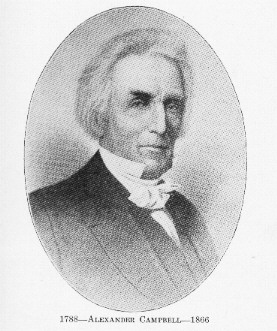 1842 – News Sent To Alexander Campbell
Alexander Campbell
George W. Elley
Millennial Harbinger,  Nov. 1842
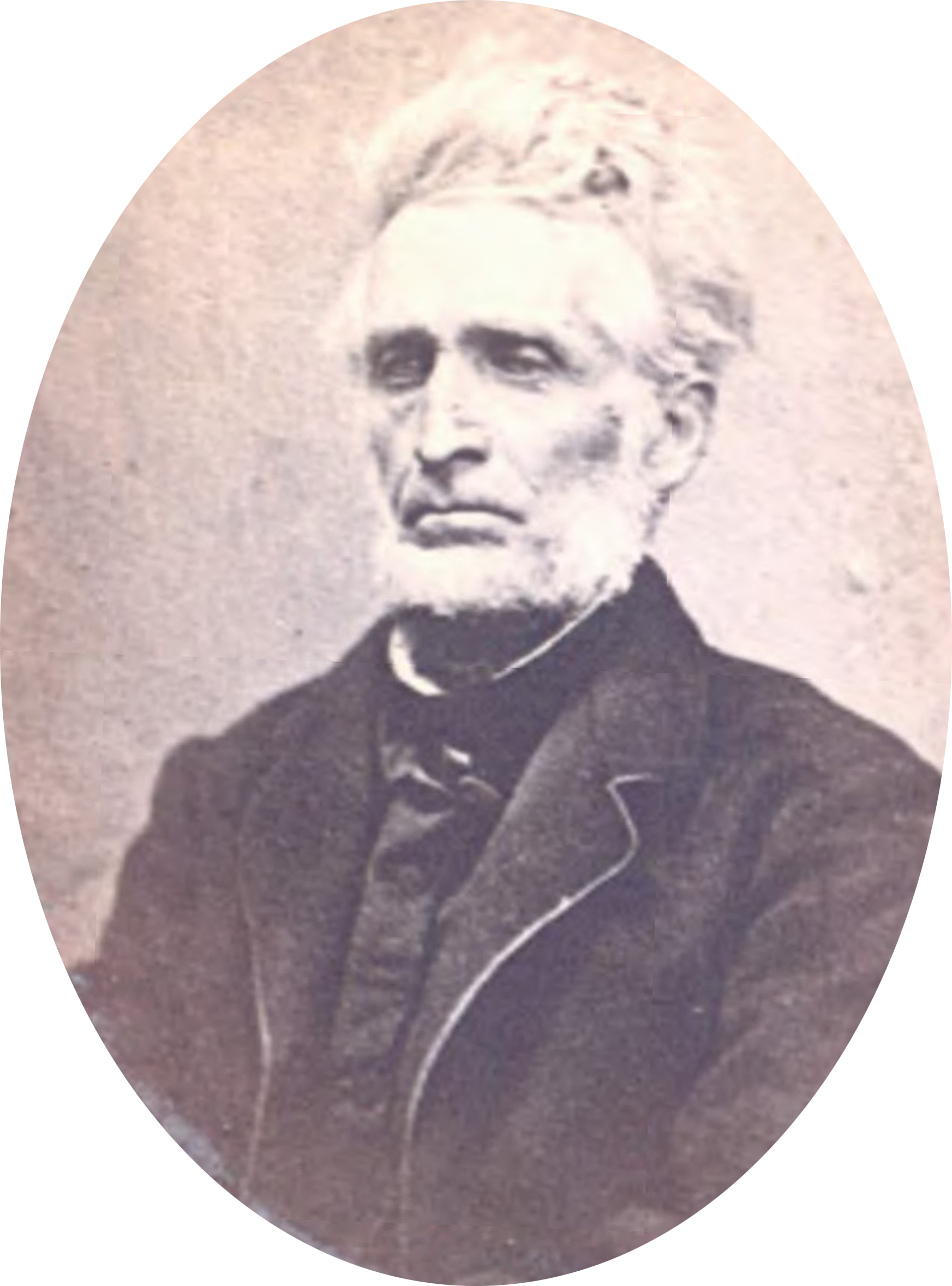 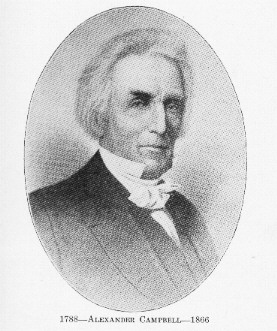 1842 – News Sent To Alexander Campbell
Alexander Campbell
George W. Elley
Millennial Harbinger,  Nov. 1842
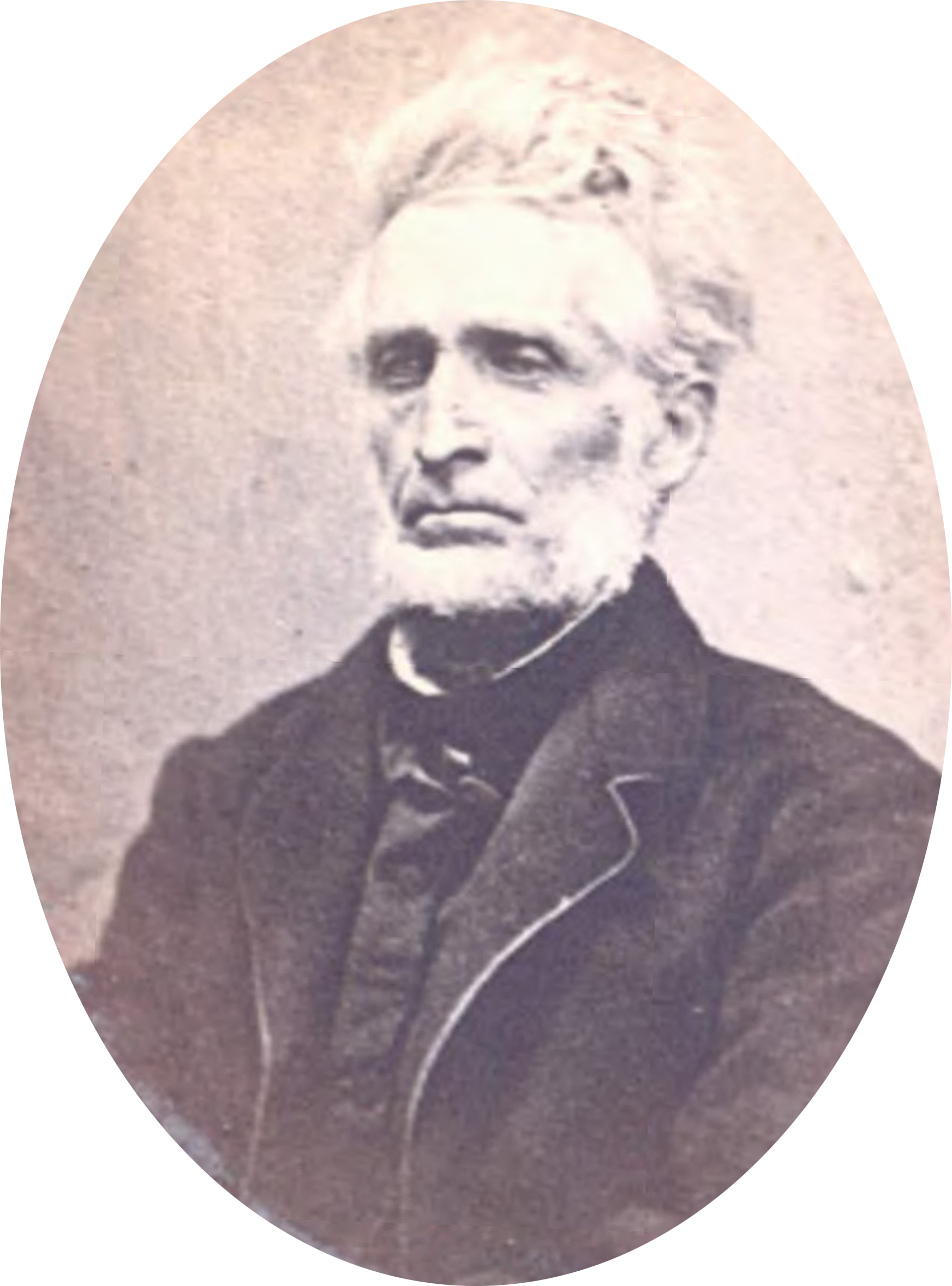 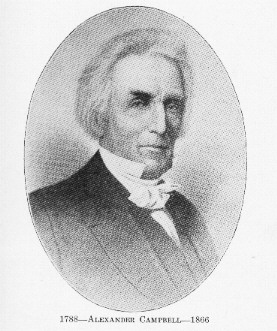 1842 – News Sent To Alexander Campbell
Alexander Campbell
George W. Elley
Millennial Harbinger,  Nov. 1842
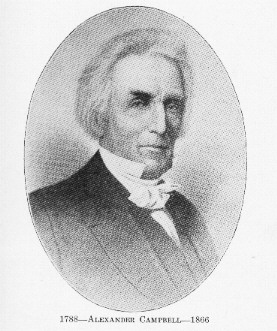 What Logan County Brethren Looked For In A Preacher
Alexander Campbell
Millennial Harbinger,  Nov. 1858
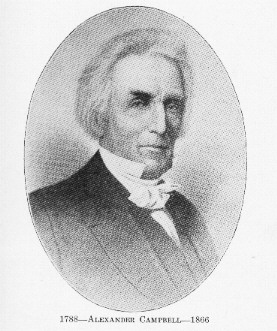 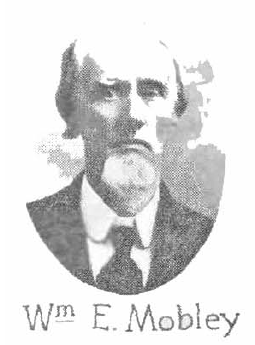 William E. Mobley1824-1911
W.E. Mobley
Alexander Campbell
Millennial Harbinger, December, 1852, p.716
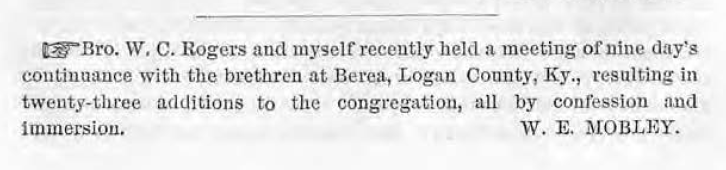 Millennial Harbinger, Nov. 6, 1866, p.711
Millennial Harbinger,  Nov. 1858
William E. Mobley1824-1911
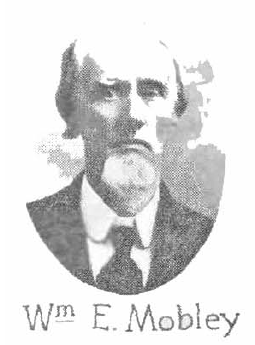 W.E. Mobley
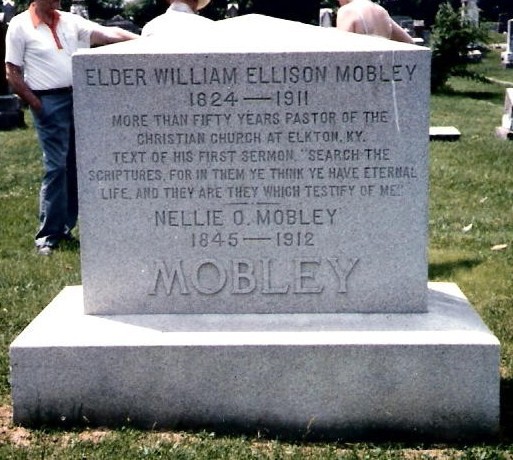 Glenwood Cemetery, Elkton
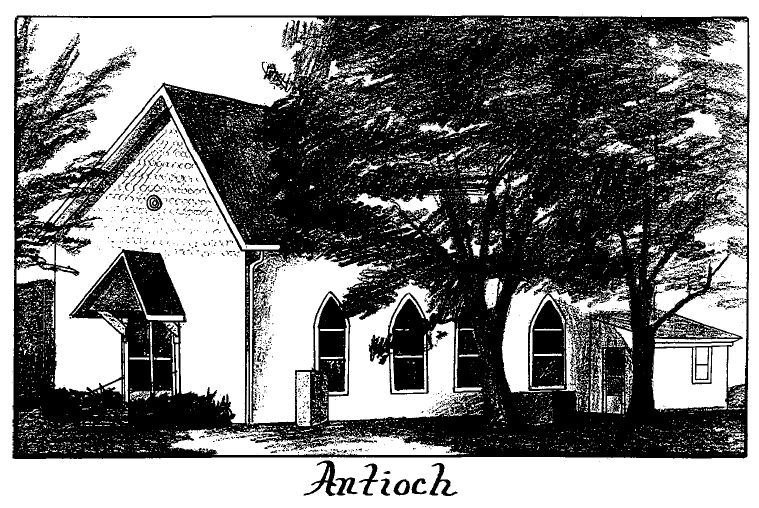 The work at Schochoh – 1869
Old Antioch & New Antioch
Oral history indicates that a Baptist church was converted in the establishment of the congregation. 20 members left Berea to assist. – 1870 (Turner, p.15) 
1896 – the land is sold and new property, different (present) location, was built. It was called New Antioch after this. The deed of the new building indicates why. (Turner, p.17)
Today called Schochoh Church of Christ
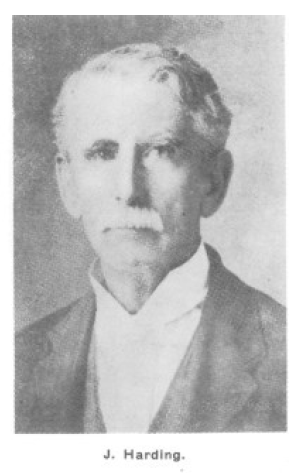 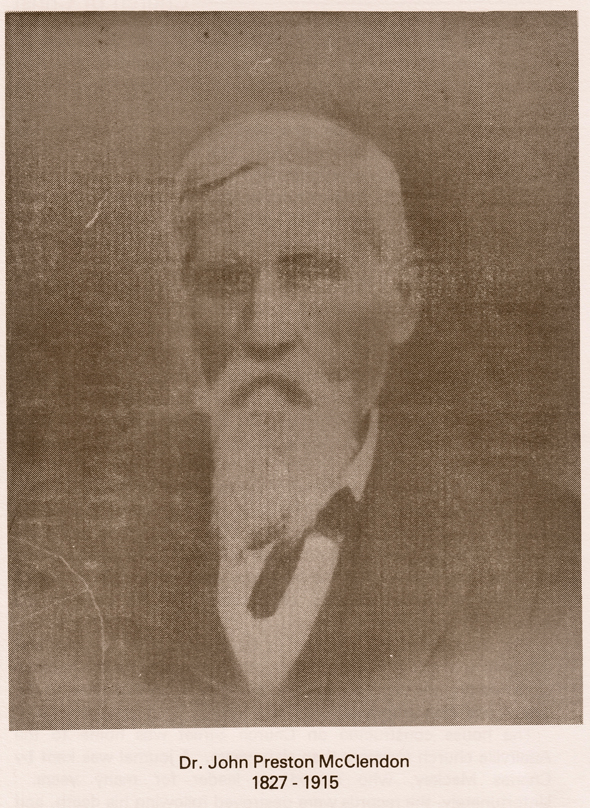 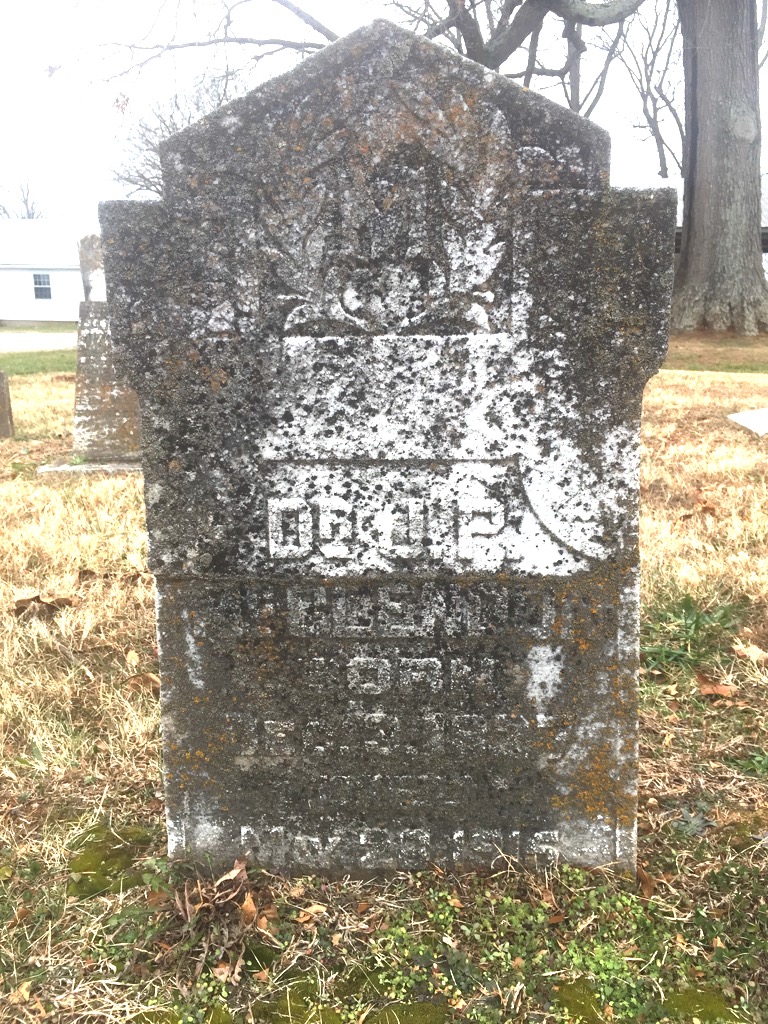 ”Weeping” Joe Harding1839-1915
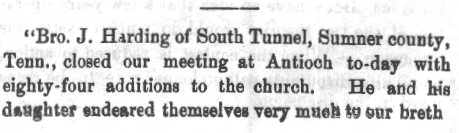 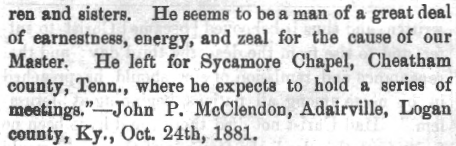 Dr. J.P. McClendon1827-1915New Hope Baptist church cemetery east of Adairville
Gospel Advocate, November 1881, p710
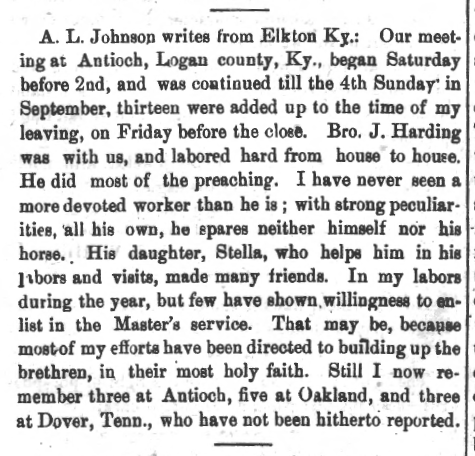 While At PBC
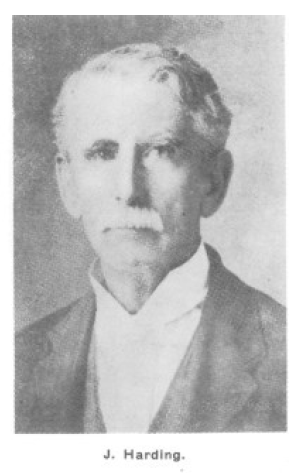 His son-in-law, J.N. Armstrong joins the faculty of the school (the father of Harding University) 
Students came from all over to attend the college.
J. Pettey Ezell, J. G. Malphurs, Coleman Overby, J. P. Prevatt, 
The Hines Brothers: W. T. Hines, and J. H. Hines, & Jacob L. Hines
”Weeping” Joe Harding1839-1915
Gospel Advocate, October 1884, p630
When Did Bethany Begin?
Marie Turner dismisses the 1840 founding of Bethany mentioned by George W. Elley in Millennial Harbinger as being a different congregation. p.6
J.V. Orndorff, in his history of Berea Christian Church states that the William Boyd family moved to Olmstead community in 1870. 
D.C. Dawson family moved to Bethany around 1874, but their name was still on the church roll at Antioch in 1896.
The earliest date of confirmation Marie Turner could find was from the deed on the Bethany property as being May 31, 1897
Earliest mention in the GA
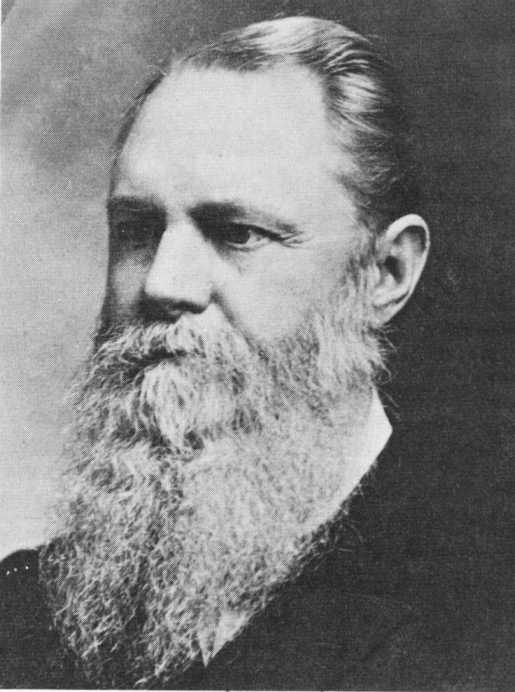 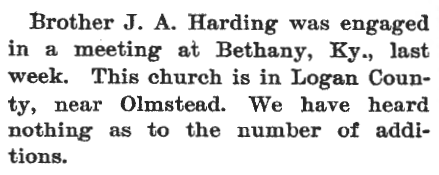 J.A. Harding1848-1922
Gospel Advocate, September 1896, p584
Other Meetings At Bethany
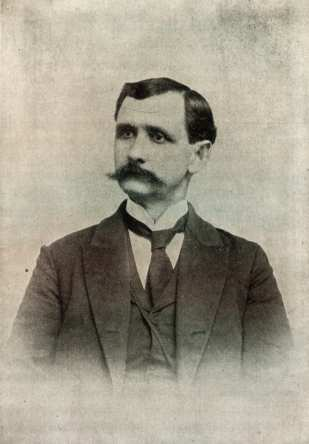 Gospel Advocate, October 1897, p648
F.B. Srygley1859-1940
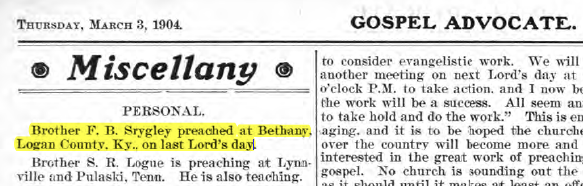 Gospel Advocate, March 1904, p133
Other Meetings At Bethany
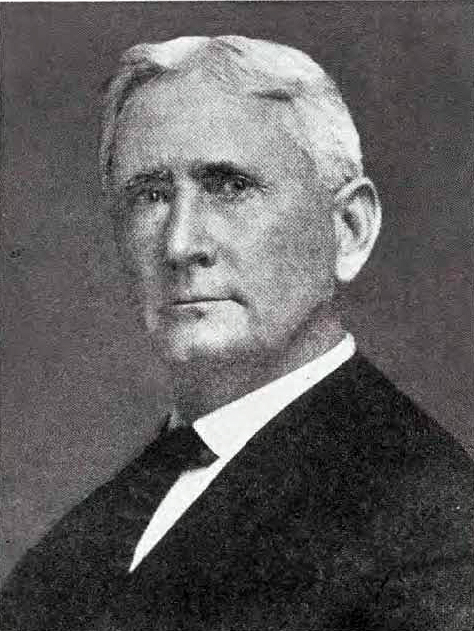 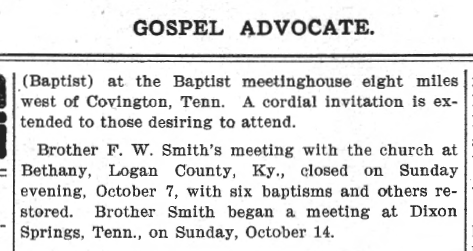 Gospel Advocate, October 1897, p648
F.W. Smith
1858-1930
Gospel Advocate, October 1906, p661
Other Meetings At Bethany
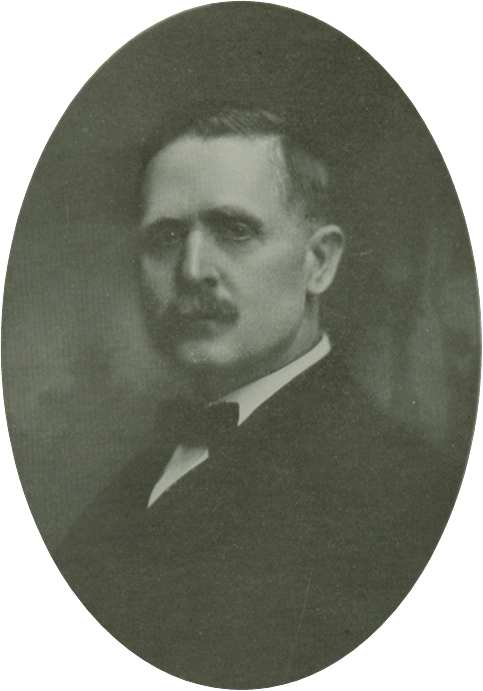 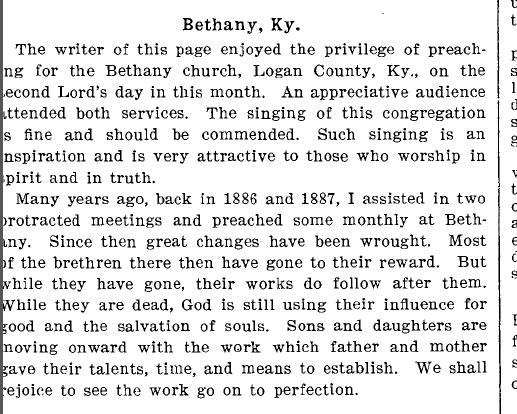 J.C. McQuiddy
1858-1924
Gospel Advocate, April 1915, p389